P51(bis): High Performance Networked-Systems
Prof. Andrew W. Moore 

With copious thanks to Dr Noa Zilberman (Oxford), Richard Sites (formerly DEC, HP, MSR, Google), and many others whom I’ve bounced off ideas.
Finally, a huge thank you to Eben Upton, Raspberry Pi Foundation, and PiHut people for enabling this incarnation of the module at incredibly short notice.
An explanation
This subject is not as advertised:
Popularity + Equipment constraints meant refactoring
Things that are the same:
Hands on
Performance-centered
Deadlines are similar (one intermediate submission around week 5/6 and one end of term submission) 20% and 80% respectively.
Thanks that are better:
More than Networks: Systems and Networks; together.
Prerequisites: Undergraduate courses in digital communication, good working knowledge of C/C++, ECAD, Unix (look at https://www.cl.cam.ac.uk/teaching/current/UnixTools/)
All work is assessed as individual (no team submissions); however, collaborations are fine*
Things that are uncertain:
How things will go. Regardless of planning, there are always issues.
						* Always credit all work of others.
Administrivia
Scope:
Understanding high-performance networked-systems

Course structure:

Lectures – 6 x 1 hour – Tuesday P51 SW02: (Wks 1,2,4,5,6,7)

Lab time – 5 x 2 hours – Friday P51 SW02 (Friday 15:00-17:00) 
			P51 SW02: (Wks 2,4,5,6,7) - We skip next Friday
Assessment:
Lab writeup (20%) – 23/02/2023 12:00
Principle Assignment (80%) – 16/03/2023 12:00
Some logistics for Michaelmas 2022-2023
Web page: http://www.cl.cam.ac.uk/teaching/current/P51/

Repository: https://github.com/cucl-srg/P51a/  NOTE THE ‘a’.    Work in progress

Moodle:	https://www.vle.cam.ac.uk/course/view.php?id=245002

Grades: 
	MPhil (ACS) – Mark out of 100
	All others (DTC/CDT) – Mark out of 100
Networking and Systems Measurements (L50)
4
High Performance Networked-Systems
On completion of this module, students should:
Describe the role of high performance networked-systems and where they are used;
Develop an appreciation of best-practices by performing hands-on measurement and analysis;
Understand the architecture of a high performance networked-system;
Understand with greater insight high performance networking devices;
Understand challenges and solutions to high performance measurement;
Understand how to select or implement tools to measure high performance measurement;
Utilise representation techniques to understand and interpret networked-systems;
Evaluate the performance of example high performance networked-systems
Textbook
Includes a number of discussions about getting information mostly leading to the kutrace tool
We will loan you a copy for the duration of the course.
The book says “Software” but don’t be fooled, computer software is our (human) gateway.
If the hardware doesn’t make the software go fast – it isn’t high-performance.
This book covers much more than we will have time to cover here – consider investing in a copy for your professional library.
Yes I do want the loaners back at the end of term.
High Performance Networked Systems
The disks get faster
The CPUs get faster (at least a bit faster)
The Memory get faster
The Networks get faster – a lot faster

So why doesn’t your program go faster too?

		Because nothing is simple. Sorry.
High Performance Networked-Systems
High Performance….

“My system is performing badly” 

“Well, how badly should it be performing?”

Just how good should your system be?
Jeff Dean’s ‘Numbers Everyone Should Know’
Taken from a mashup of two slides stacks and some updated numbers from URL below
http://static.googleusercontent.com/external_content/untrusted_dlcp/research.google.com/en/us/people/jeff/stanford-295-talk.pdf
http://www.cs.cornell.edu/projects/ladis2009/talks/dean-keynote-ladis2009.pdf
https://kousiknath.medium.com/must-know-numbers-for-every-computer-engineer-6338a12c292c
https://norvig.com/21-days.html#answers
So….
How long does it take to read a file?
a 10KByte file
With random seeking
Over the network
…..

How long does it take to finish a matrix multiplication?
Of 10,000,000 elements
8,000,000 times?

How quickly will a particular web page be retrieved and rendered?
How many frames of graphics per second can I render?
How does everything affect me so?
Don’t be afraid to do the math
Networked Systems – some sad news – nothing is straightforward
Two computers connected with 100GbE will .never. NEVER move data from one computer memory to another computer memory at 100Gbit/s 

Spinning disks are very weird and techniques to make them go faster have been around since the 50’s

Main memory is SERIOUSLY not sensible 

SSD and NVMe disks are just memory that (hopefully) remembers without power

Don’t get me started on the sneaky tricks CPUs use!
Measure what is measurable, and make measurable what is not so                                                                                                  Galileo Galilei
If you don’t measure something – how do you know its too slow?

Measurements are mostly over time – sometimes we want to understand quantities too.

How fast is the CPU? – frequency
How long will this job take? - seconds
How big is the file? – storage size
How much power is used? – watts (literally power)
System Measurements
Can be used to answer questions such as:
Is this system working as expected?
Is this system better that another system?
What are the limitations of my system? 
Where are the system’s bottleneck?
Performance – not just bits per second
Second order effects
Image/Audio quality

Other metrics…
Network efficiency (good-put versus throughput)

User Experience? (World Wide Wait)

Network connectivity expectations

Others?
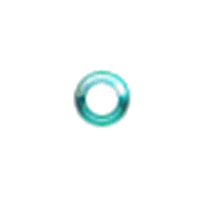 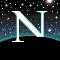 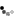 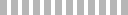 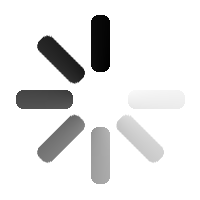 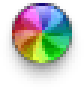 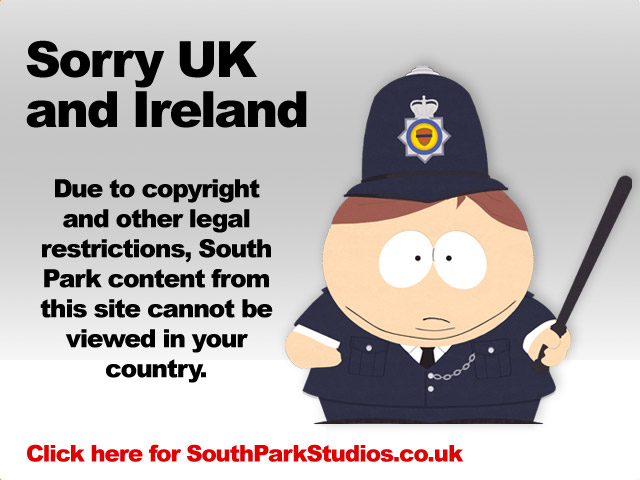 What is a high-performance system?
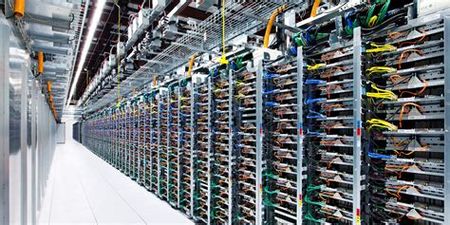 Now it’s datacenters

At least at the extreme
Supercomputer?

Maybe in the 1980’s
Statistics in Measurements  Terms and limits
Mean 
Median
Standard deviation
Independence
Heavy tail distribution (and where it all goes wrong)
Probability density function /  Histogram
	Cumulative density function (CDF) and CCDF
Tests (two variable or hypothesis: t-test, multivariable: ANOVA)
16
[Speaker Notes: stats things
definitions
StdDev is meaningless

How to read a CDF

heavy tail buggers world.

use the same damn units.

t-test (under heavy tail]
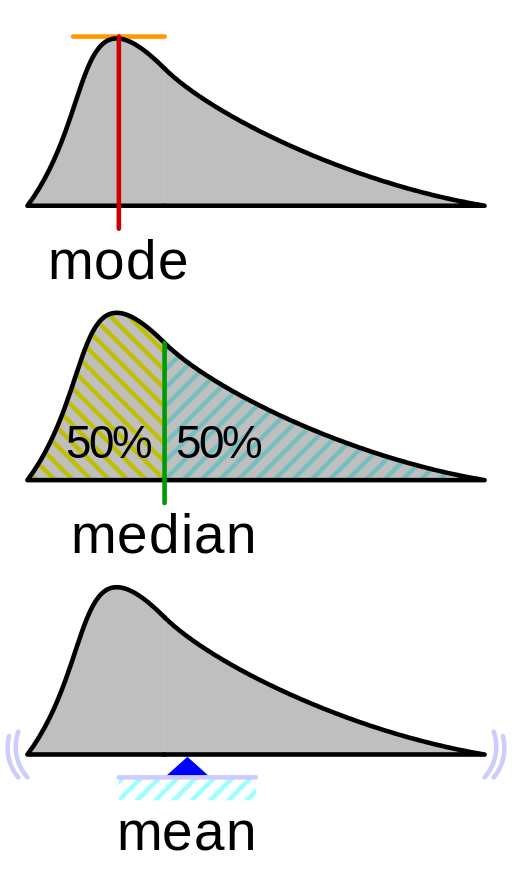 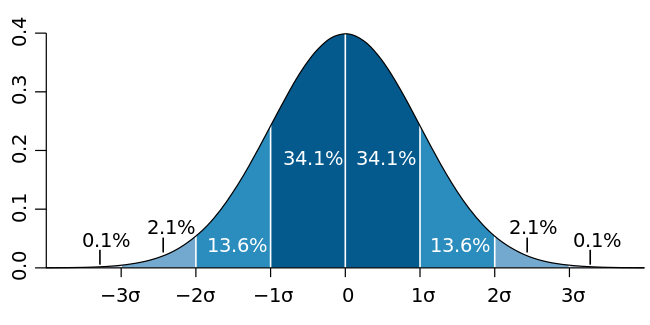 Standard Deviation in a Normal Distribution
17
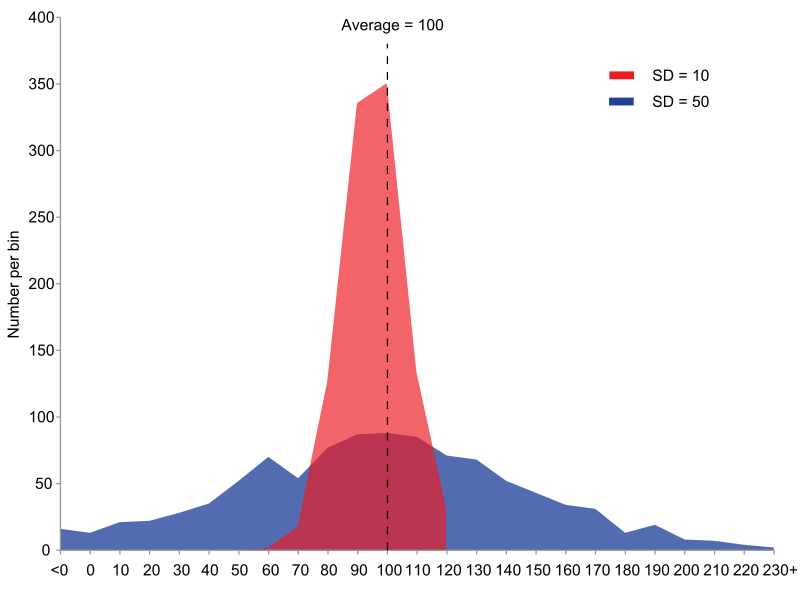 Two sets of samples with the same mean and different Standard Deviations
18
Confidence Intervals? Error Bars? Sample Size?
Confidence Interval is the interval (range) of values you have confidence a given sample will fall within….
Error Bar represents the range
   of all values for an experiment
   (sometimes the confidence
    interval is used – this makes
    assumptions!)

Sample Size is the number of (measurements) made
	certain tests (eg t-test) can assist us in deciding on a sample size
	when we don’t choose the sample size those same tests will declare
 	the confidence to hold in how representative the sample-set was
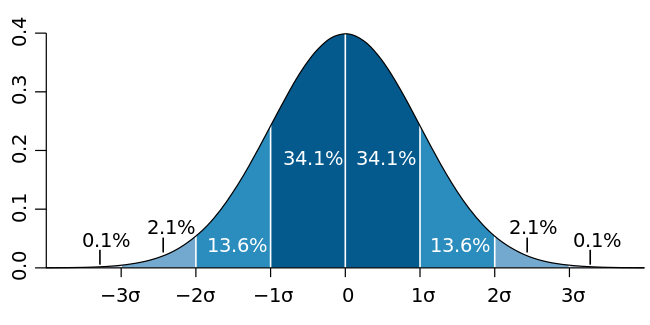 19
Why our most-basic assumptions are wrong
or Why Independence is not a great assumption…

We measure the use of electricity in a neighbourhood over a day
There is a popular TV programme
A commercial break sees much of the population in the neighbourhood putting the kettle on

This is a correlated event (non-independent)
Correlation is common in the Internet too
At many timescales (weekly, daily, hourly, predictable functions of time, distance, computer-type, application-type, favourite soda….)
20
Why our most-basic assumptions are wrong
Independence – why we care

Some(many/most) analysis techniques assume independence
Highly correlated events may mean non-representative measurements

We might use measured data as-if it was independent/representative

What can we do?
Constant vigilance:
Look at the data, best-practice, think.
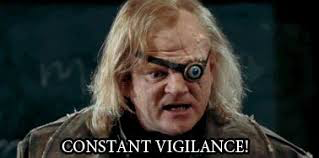 21
Why our most-basic assumptions are wrong
Why Poisson distribution is not a great assumption…

We measure the use of electricity of 1000 households to determine average use as a representation (informed guess) for the nation….
Households have a high prevalence of solar panels
Not so presentative….. 

This example might give a skewed distribution
This is only one cause of normal distribution failure
22
Distributions
Normal Poisson Binomial…..  Not the same and often ‘jumbled up’

A Normal distribution is continuous
A Poisson distribution is discrete 
A Poisson random variable is always  [0,∞) 

It is common to mean Poisson even if people say Normal….
23
Why our most-basic assumptions are wrong
Poisson distributions– why we care
Poisson distributions make analysis and interpretation easy
(e.g. mean, standard deviation, etc.)

What can we do?

Look at the data, best-practice, think.
Particularly when the dataset is small

Did I mention that normal distributions assume independence? <sad face>
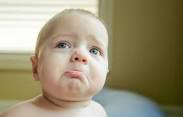 24
Central Limit Theorem or “Mix enough to get Normal”
CLT says that statistics computed from the mean (eg the mean itself) are approximately normally distributed – regardless of the distribution of the population
				(OR ANOTHER WAY)
CLT says the more data you have the more the observed mean will become the true mean

Sadly CLT can say nothing about variance!
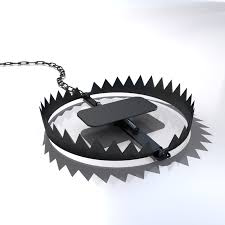 25
Law of Large Numbers or “You just need more data”
LLN is actually a handy idea that says ”given enough data and obey the rules, the sample (measurements/overvations) will better represent the population (causal) characteristics”

Sadly the rules are
Independence (again)
Population should not be skewed (eg be larger than 30, or is it 40? 400?....)

LLN is useful, it tells us lots of things:
<if rules> - the average of more data observations becomes the mean of the source of observations
But LLN says nothing about the variance.
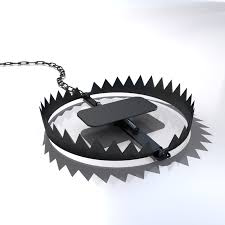 26
When Standard Deviations go wrong…
Standard Deviations (SD) indicate the dispersion of the underlying data

but SD measures build in some assumptions: symmetry and common computation assume a Poisson distribution….

Sometimes they simply don’t capture the nature of the data, nothing showed this up more clearly than the heavy-tail distribution…..
27
Heavy Tails… (condensing a lot into a slide)
Certain phenomena (eg correlated events) can cause unusual (rare) events
These events led to very large (wide) distributions, ones where the tail(s) has more values than a Poisson distribution would predict
The more dispersed the data : the larger the Standard Deviation measure
One definition of heavy tails is where Standard Deviation tends to infinity…. 
Sadly, heavy tail distributions are very (VERY) common

“1 in a million events occur about 9 times out of ten” – T. Pratchett
28
How to read a PDF CDF and CCDF…..
A Probability Density Function tells me the probability for a specific value 

A Cumulative Density Function is a 
  sum of probabilities
That is: “is the probability that the random 
variable will take a value less than or 
equal to a particular level.”
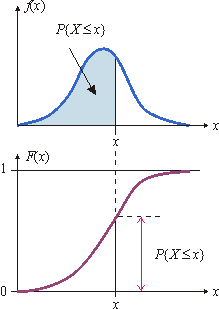 29
How to read a (C)CDF…..
A Complementary Cumulative Density Function 1-the sum of probabilities
Useful for “how often the random variable is(at or) above a particular level.”
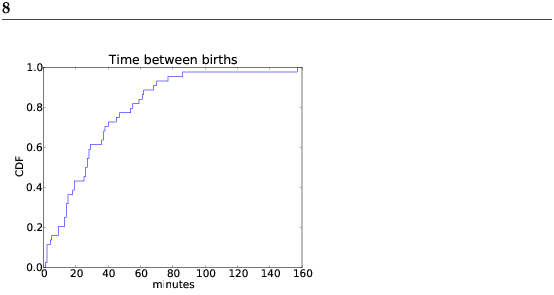 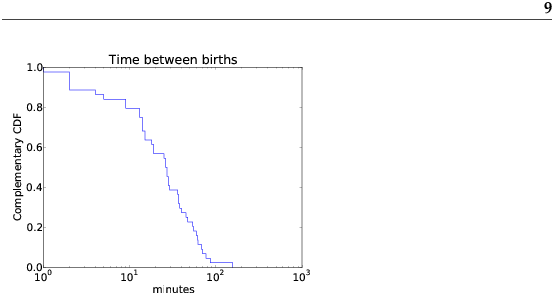 30
How to read a (C)CDF…..
A Complementary Cumulative Density Function 1-the sum of probabilities
Useful for “how often the random variable is(at or) above a particular level.”
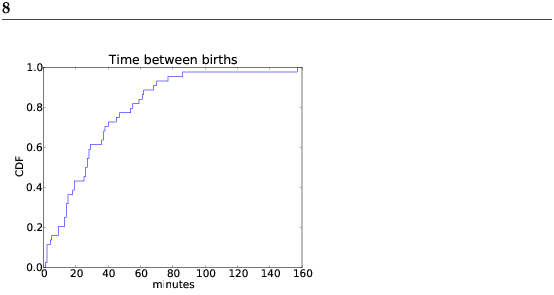 <- CDF                         
80% of the time it was less than 55 minutes between births

CCDF ->
Over half the
 time between births
Were longer than 20 minutes
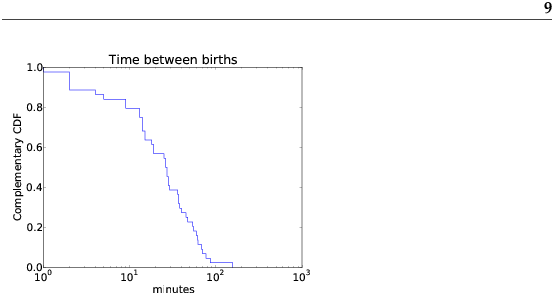 31
Terminology Matters!
… in greater depth in following weeks
32
Precision, Accuracy and Resolution
Accuracy – How close is the measured value to the real value? 

Precision – How variable are the results?
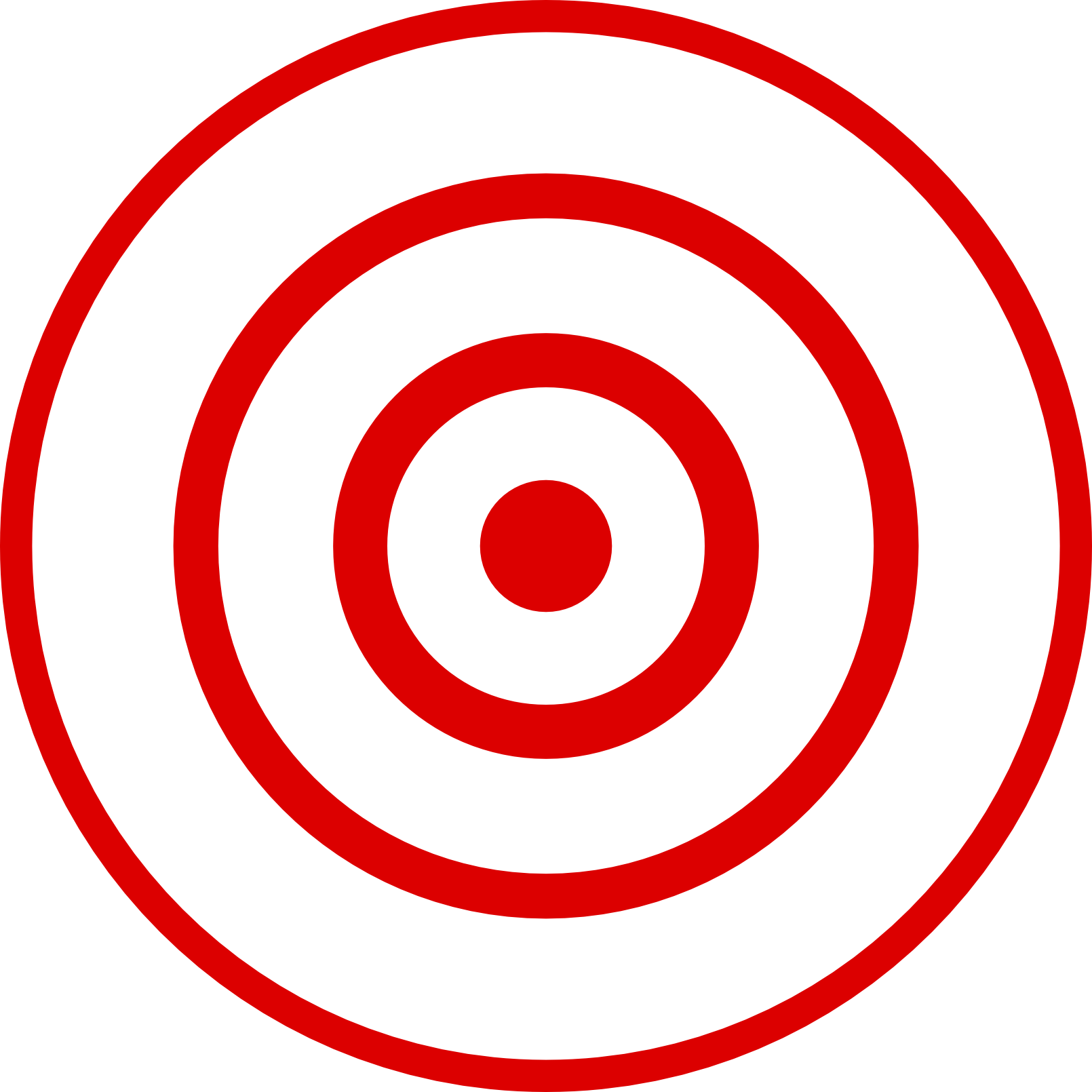 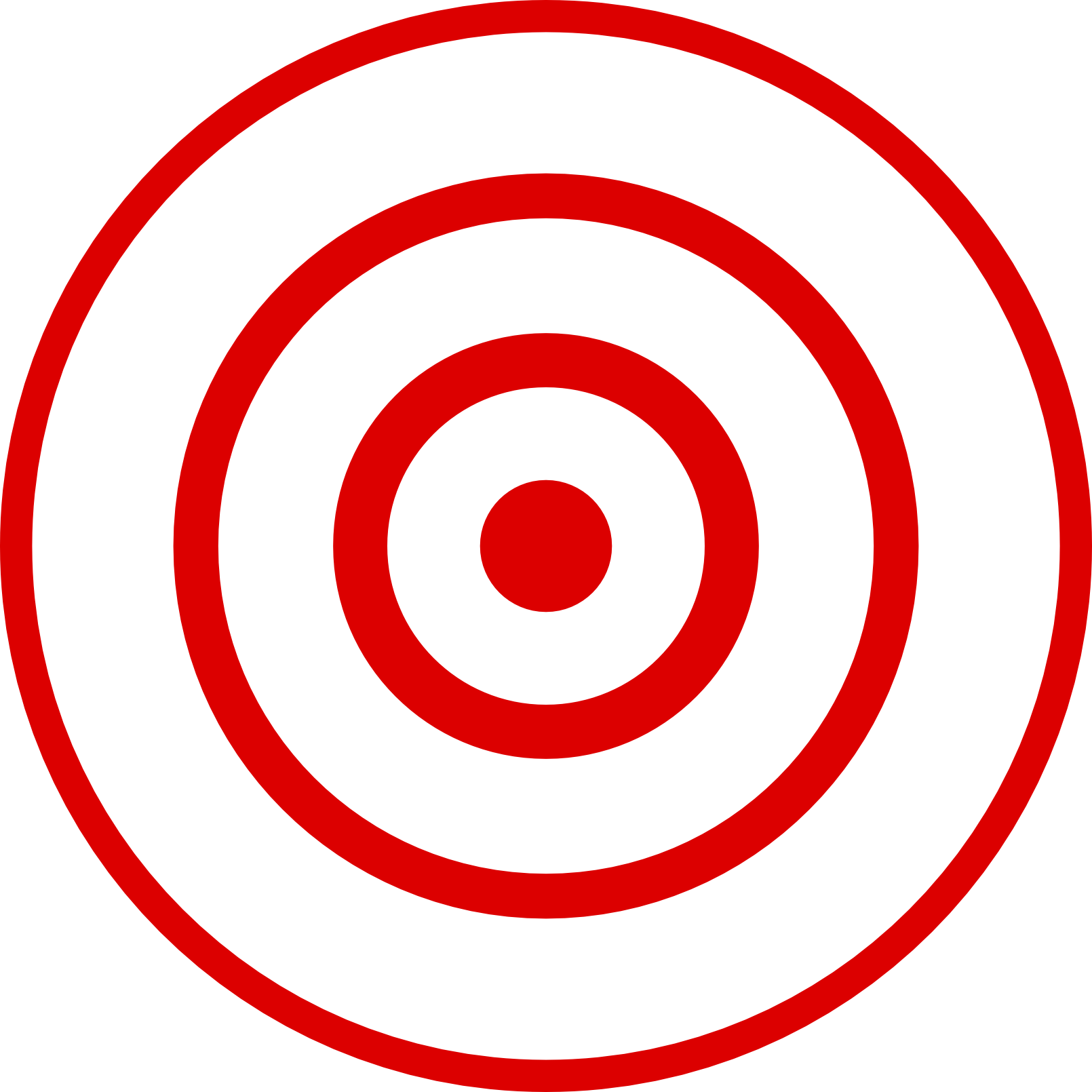 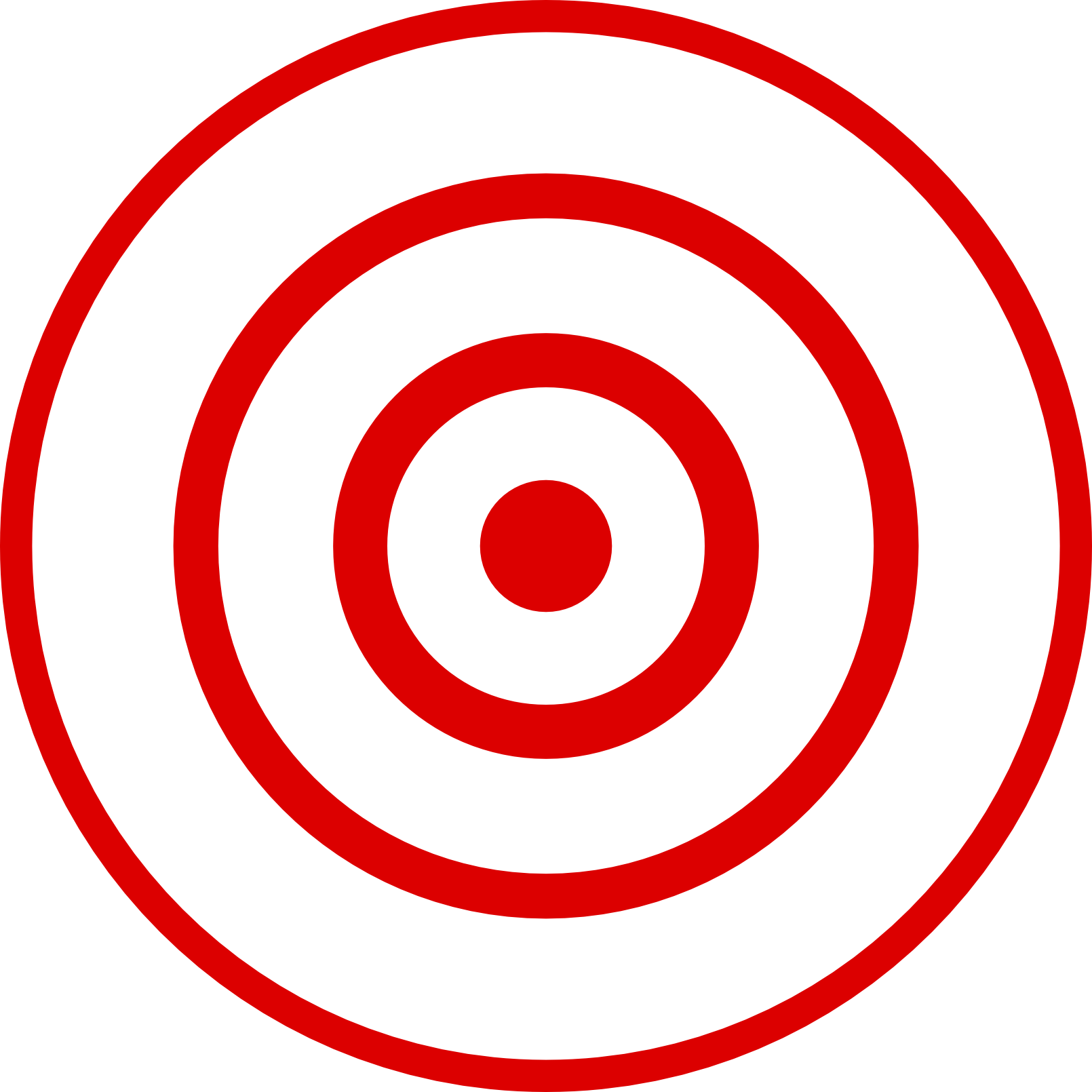 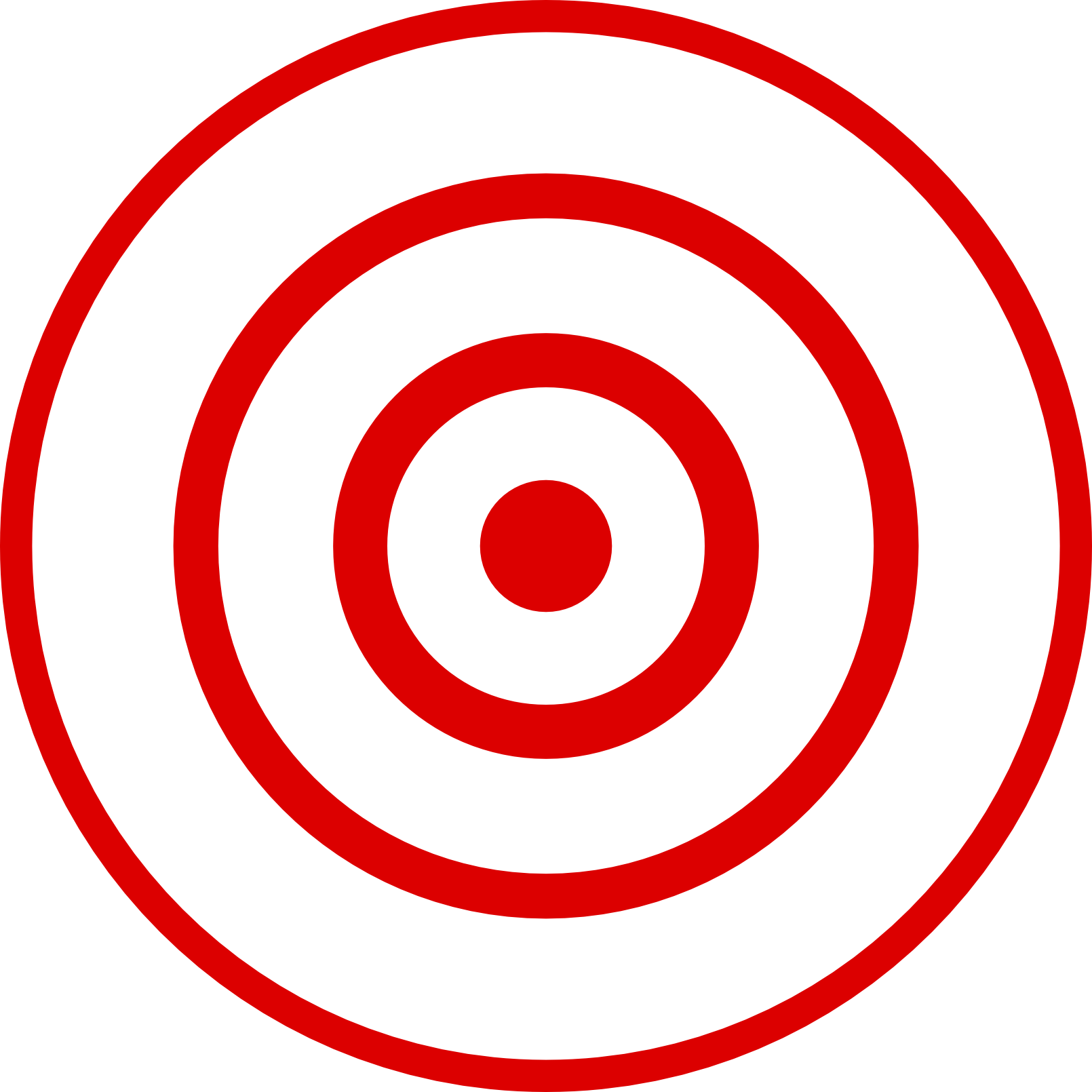 high accuracy
high precision
high accuracy
low precision
low accuracy
high precision
low accuracy
low precision
33
Precision, Accuracy and Resolution
Resolution – The smallest measurable interval.
The resolution sets an upper limit on the precision.
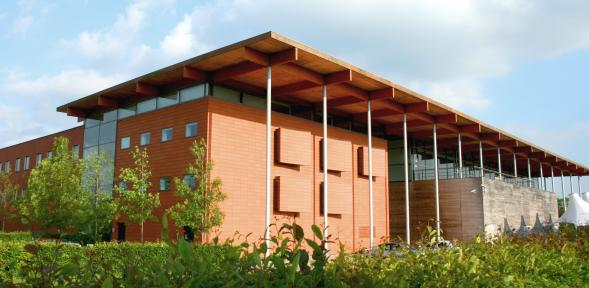 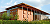 low resolution
high resolution
In our experiments, resolution many times is determined by clock frequency (directly or indirectly)
34
Bandwidth, Throughput and Goodput
Bandwidth – how much data can pass through a channel.
Throughput – how much data actually travels through a channel.
Goodput is often referred to as application level throughput.

But bandwidth can be limited below link’s capacity and vary over time, throughput can be measured differently from bandwidth etc…..
35
Speed and Bandwidth
Higher bandwidth does not necessarily mean higher speed

E.g. can mean the aggregation of links
100G = 2x50G or 4x25G or 10x10G
A very common practice in interconnects
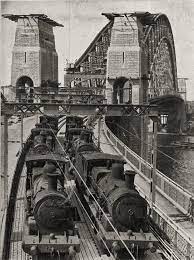 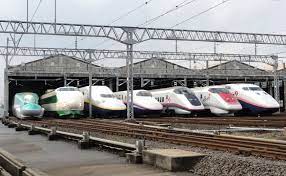 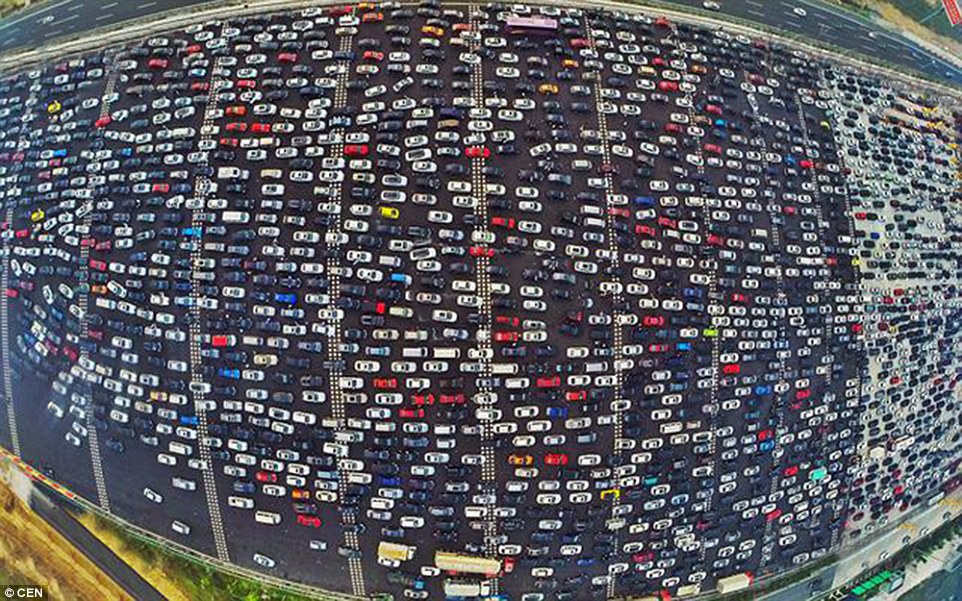 36
RTT, Latency and FCT
Measures of time:
Latency – The time interval between two events.
Round Trip Time (RTT) – The time interval between a signal being transmitted and a reply is being received.
Flow Completion Time (FCT) – The lifetime of a flow.
37
Performance Metrics
Throughput, FCT etc. are measures of Performance.

Bandwidth, RTT, packet loss etc. don’t indicate (directly) how good or bad the application / system / network perform
38
Example: The Effect of Latency on Application’s Performance
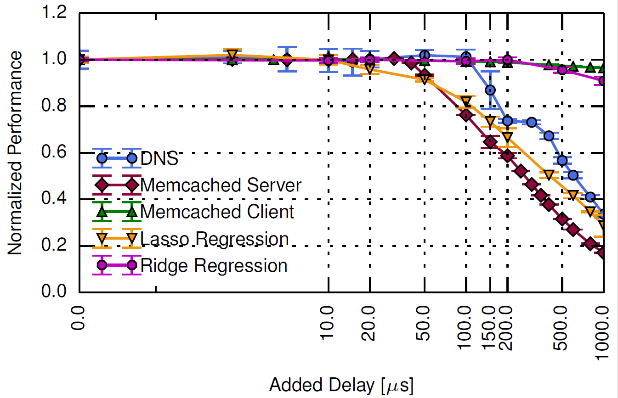 39
Example: The Effect of Latency on Application’s Performance
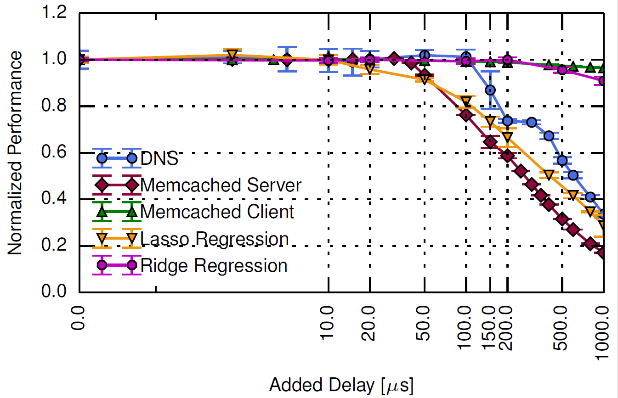 Memcached Server performance
drops to 60% with the addition 
of 200μs of additional latency
40
Types of Measurements
41
Measurement Techniques
Active 
Issue probe, Analyse response

Passive
Observe events
42
Example: Active vs. Passive RTT Measurement
Active measurement – ping
Sends ICMP Echo Request message
Waits for Echo Reply message
RTT is the time gap between the request and the reply.
Passive measurement – tcptrace
Uses TCP dump files 
Calculates RTT according to timestamps logged in the dump.
43
Comparison
44
Measurement Vantage Point
Point where measurement host connects to system / network
Observations often depend on vantage point
Do you have enough vantage points?
How are the vantage points distributed?
Can affect, e.g.:
Topology discovery
Bandwidth analysis
45
Possible Vantage Points
End-hosts 
Active measurements of end-to-end paths
Passive measurements of host’s traffic
Routers/Measurement hosts in network
Active measurements of network paths
Passive measurements of traffic, protocol exchanges, configuration
46